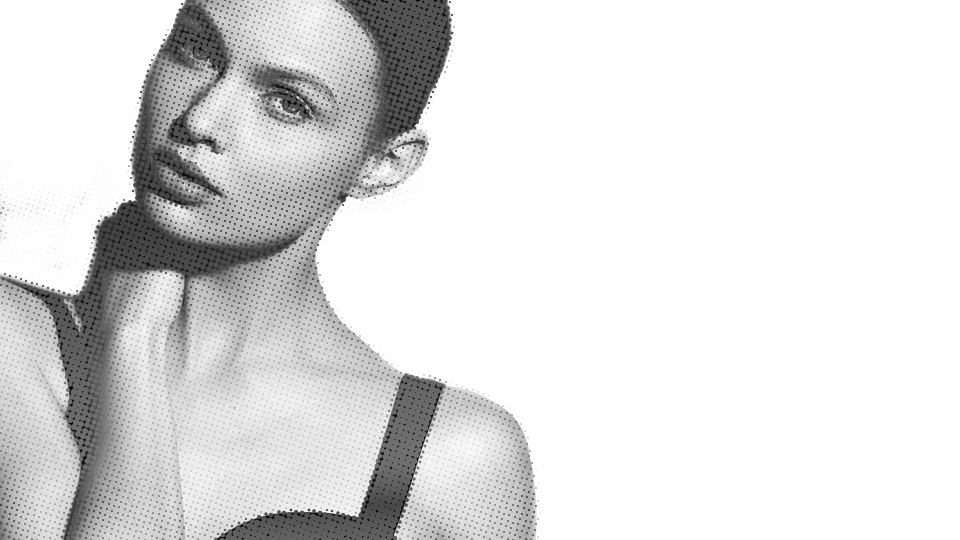 FASHION
宣传画册 | 时尚广告 | 品牌宣传 | 企业介绍
汇报人：好客模板      汇报时间：202X年XX月
点击添加标题
点击添加标题
点击添加标题
点击添加标题
01
02
03
04
目录
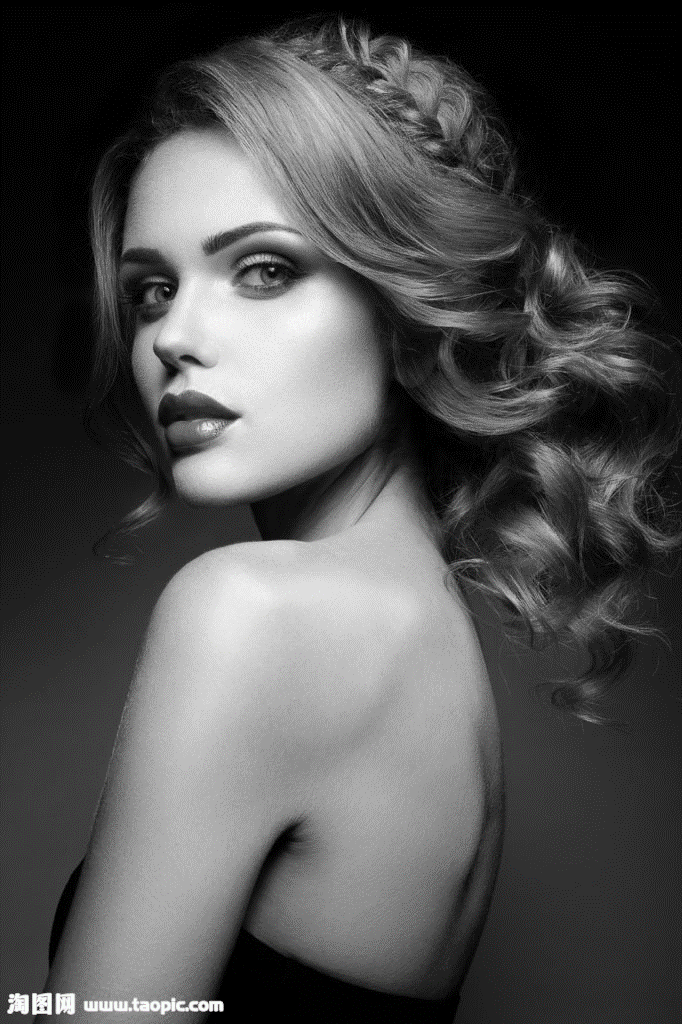 点击添加标题
THE GRACEFUL FIGURE
FASHION STYLE
PART01
输入你的标题内容
this is a sample text. insert your desired text here. Again. this is a dummy text. enter your own text here. this is a sample text.
PART01
输入你的标题
POWER
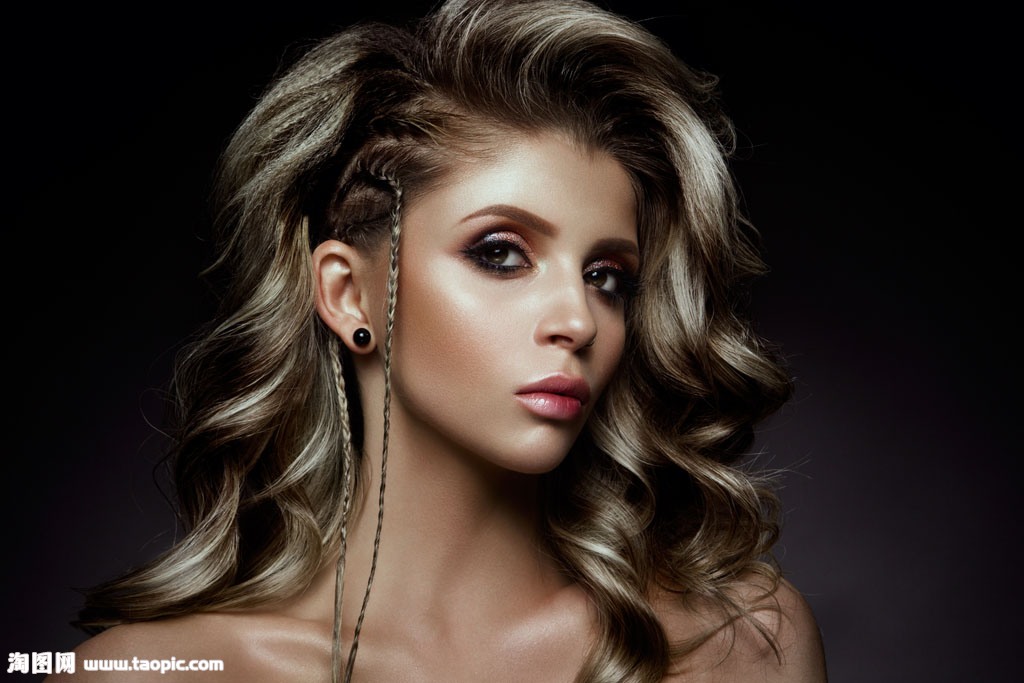 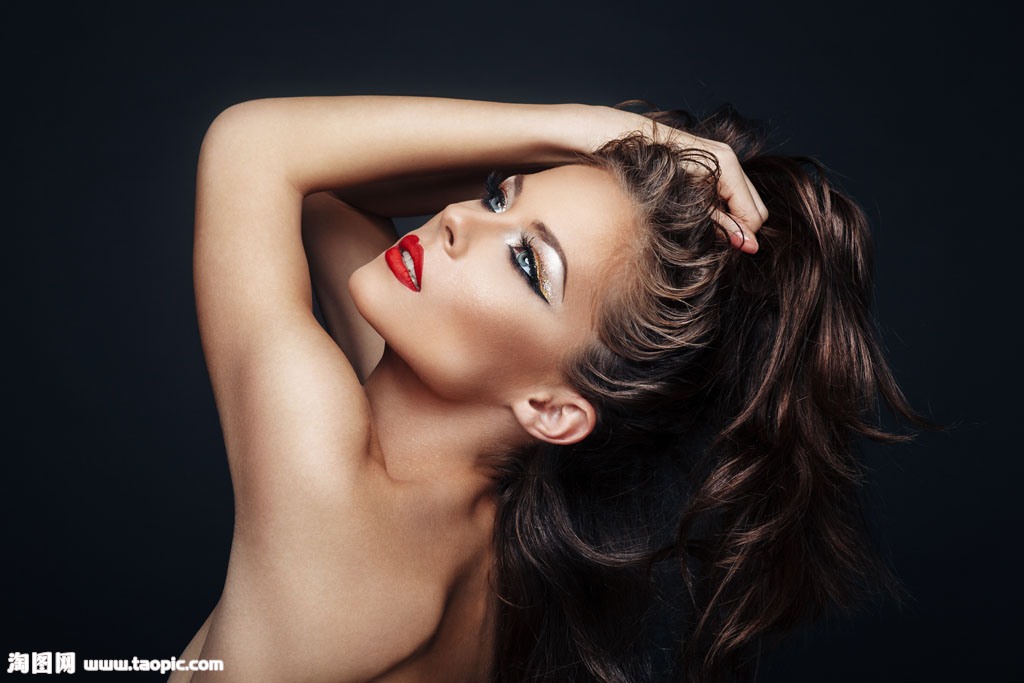 this is a sample text. insert your desired text here. Again. this is a dummy text. enter your own text here. this is a sample text.
POINTS
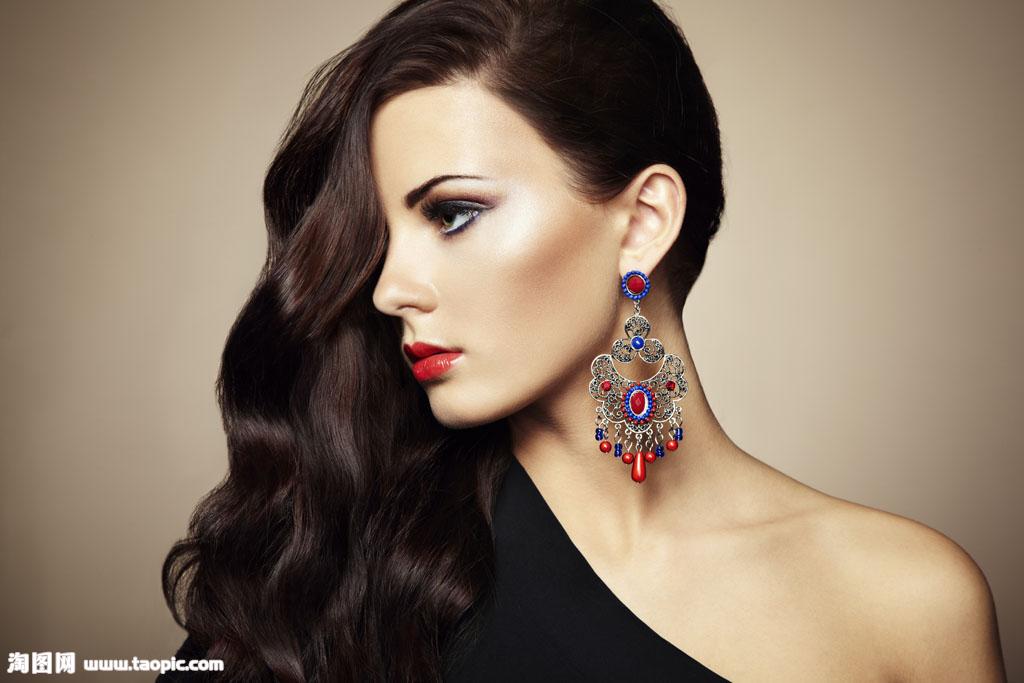 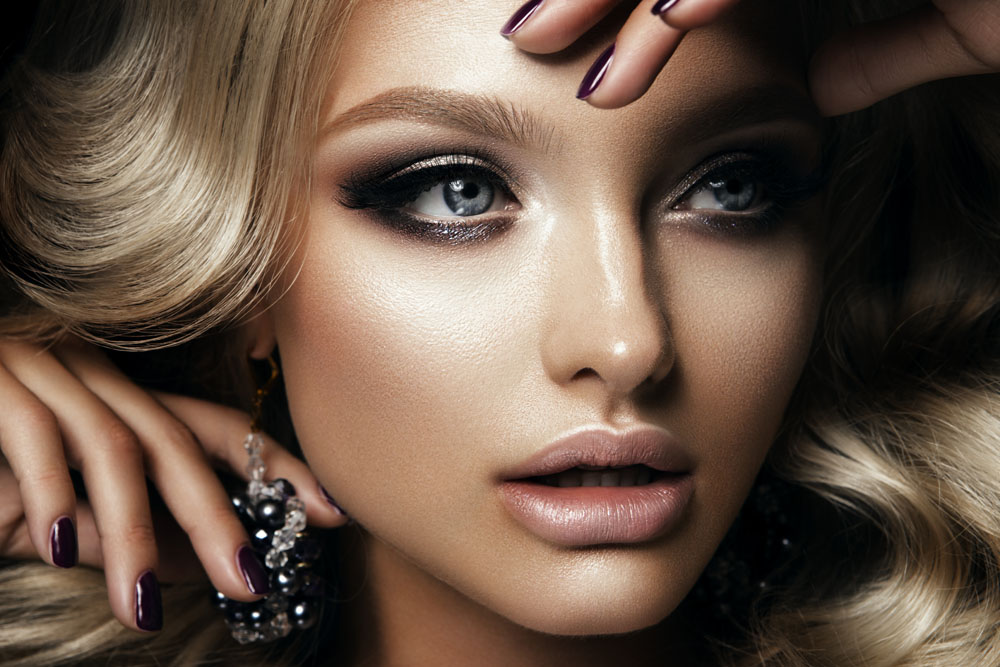 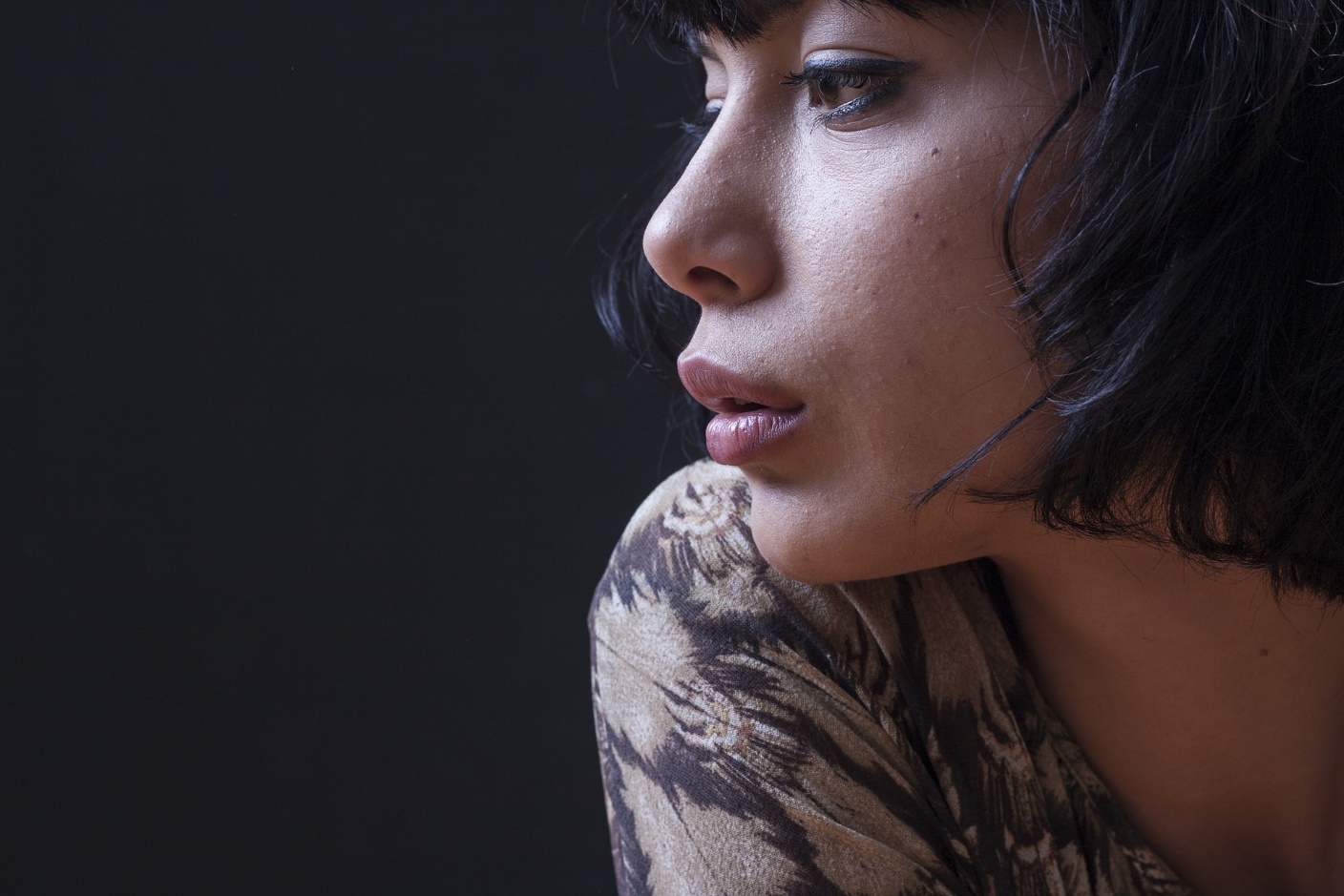 PART01
输入你的标题
this is a sample text. insert your desired text here. Again. this is a dummy text. enter your own text here. this is a sample text.
输入你的标题
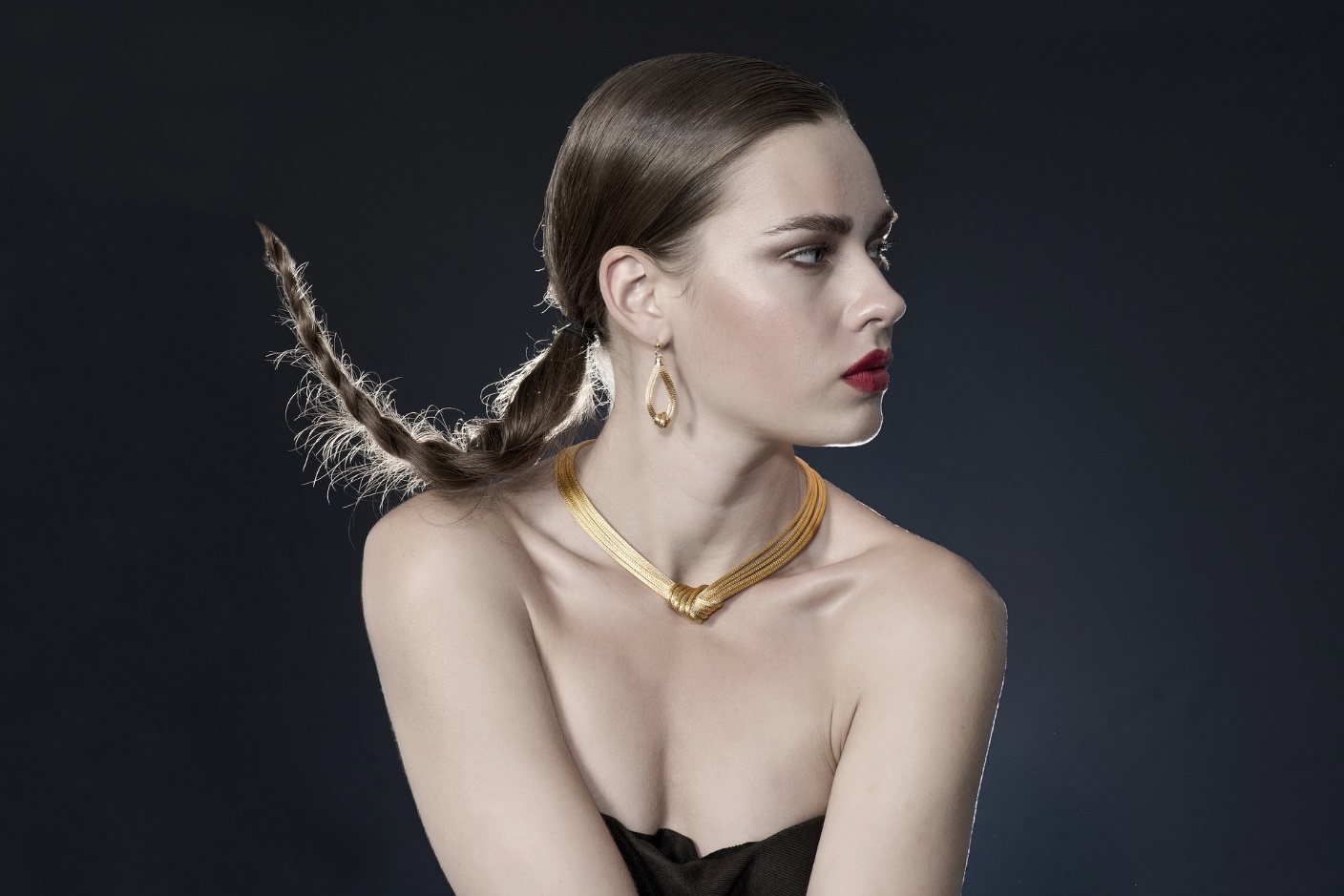 this is a sample text. insert your desired text here. Again. this is a dummy text. enter your own text here. this is a sample text. this is a sample text. insert your desired text here. Again. this is a dummy text. enter your own text here. this is a sample text. this is a sample text. insert your desired text here. Again. this is a dummy text. enter your own text here. this is a sample text. this is a sample text. insert your desired text here. Again. this is a dummy text. enter your own text here. this is a sample text.
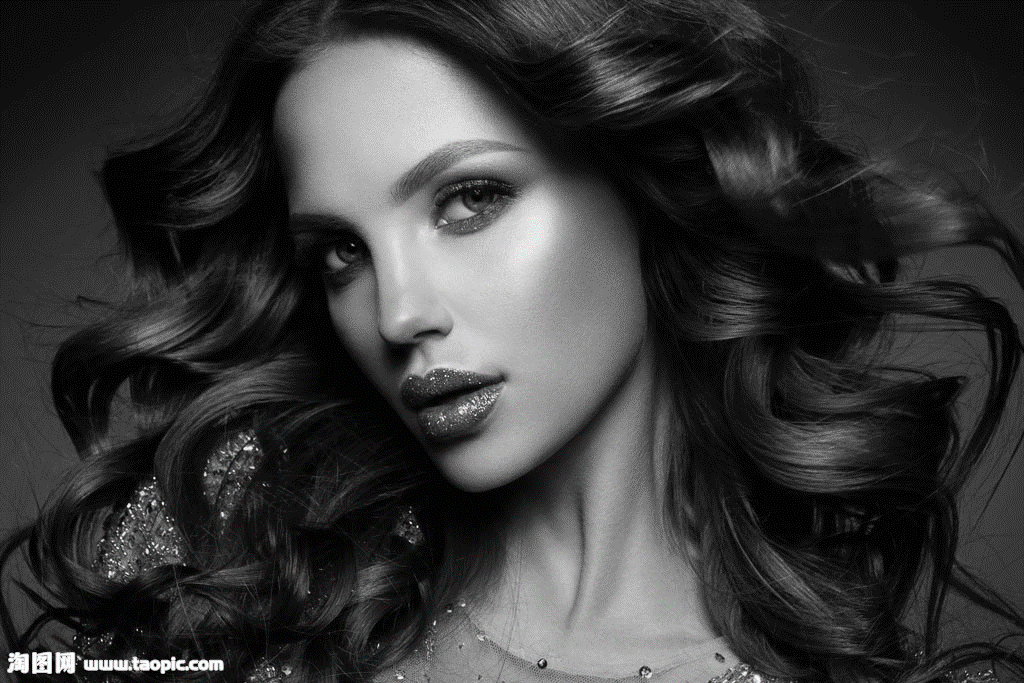 65%
输入你的标题
输入你的标题
POWER
this is a sample text. insert your desired text here. Again. this is a dummy text. enter your own text here. this is a sample text.
this is a sample text. insert your desired text here. Again. this is a dummy text. enter your own text here. this is a sample text.
POINTS
输入你的标题
输入你的标题
输入你的标题
this is a sample text. insert your desired text here. Again. this is a dummy text. enter your own text here. this is a sample text.
this is a sample text. insert your desired text here. Again. this is a dummy text. enter your own text here. this is a sample text.
this is a sample text. insert your desired text here. Again. this is a dummy text. enter your own text here. this is a sample text.
85%
65%
40%
输入你的标题
this is a sample text. insert your desired text here. Again. this is a dummy text. enter your own text here. this is a sample text. this is a sample text
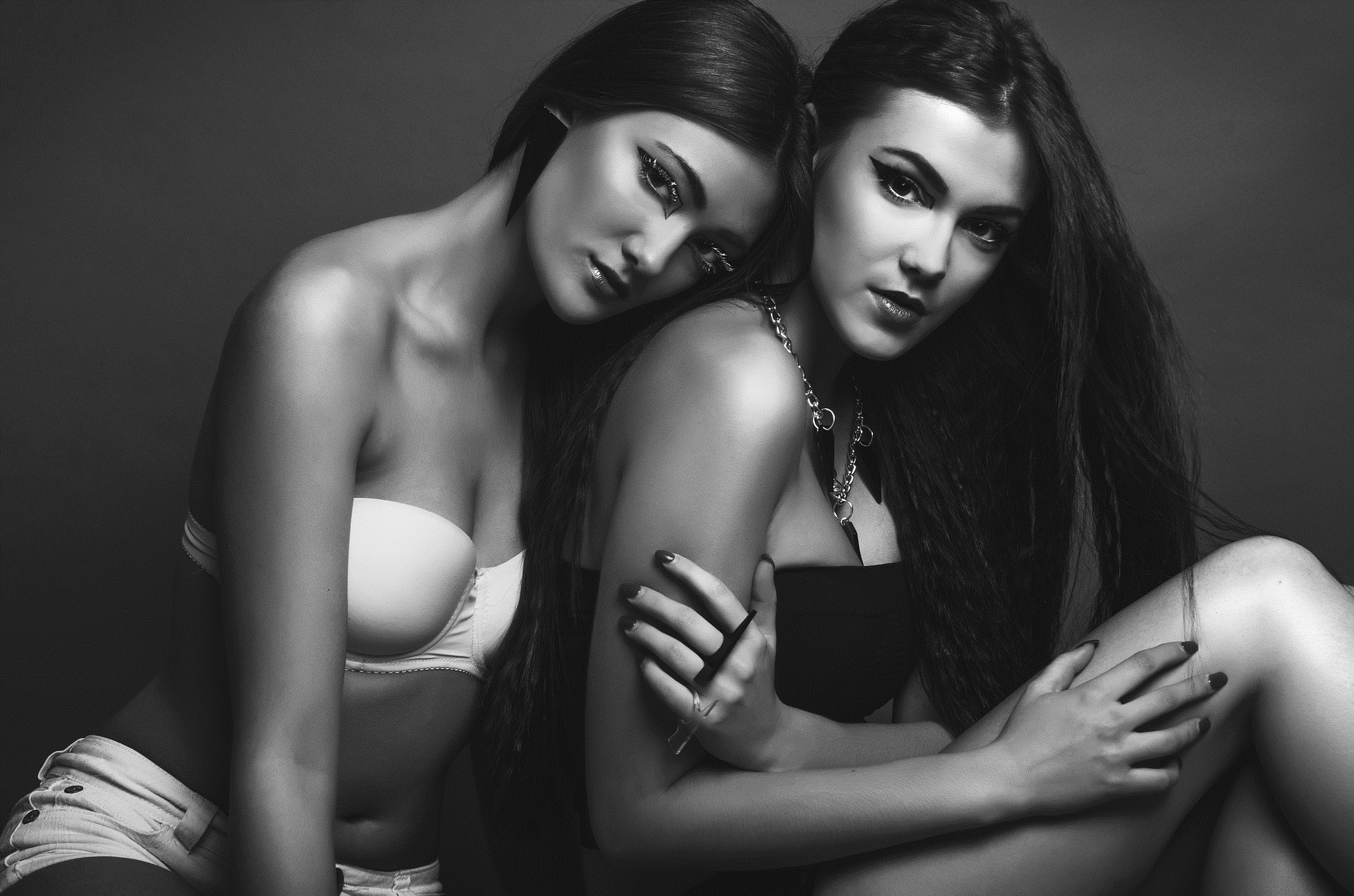 PART02
输入你的标题内容
this is a sample text. insert your desired text here. Again. this is a dummy text. enter your own text here. this is a sample text.
PART01
PART02
输入你的标题
输入你的标题
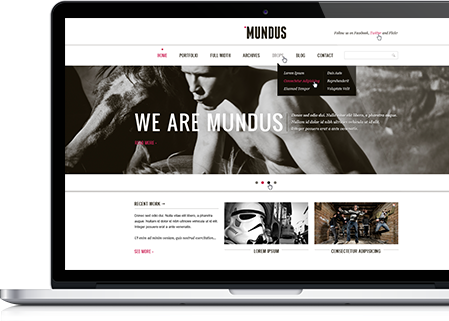 this is a sample text. insert your desired text here. Again. this is a dummy text. enter your own text here. this is a sample text.
this is a sample text. insert your desired text here. Again. this is a dummy text. enter your own text here. this is a sample text.
LOGO
输入你的标题
insert your desired text here
01
02
03
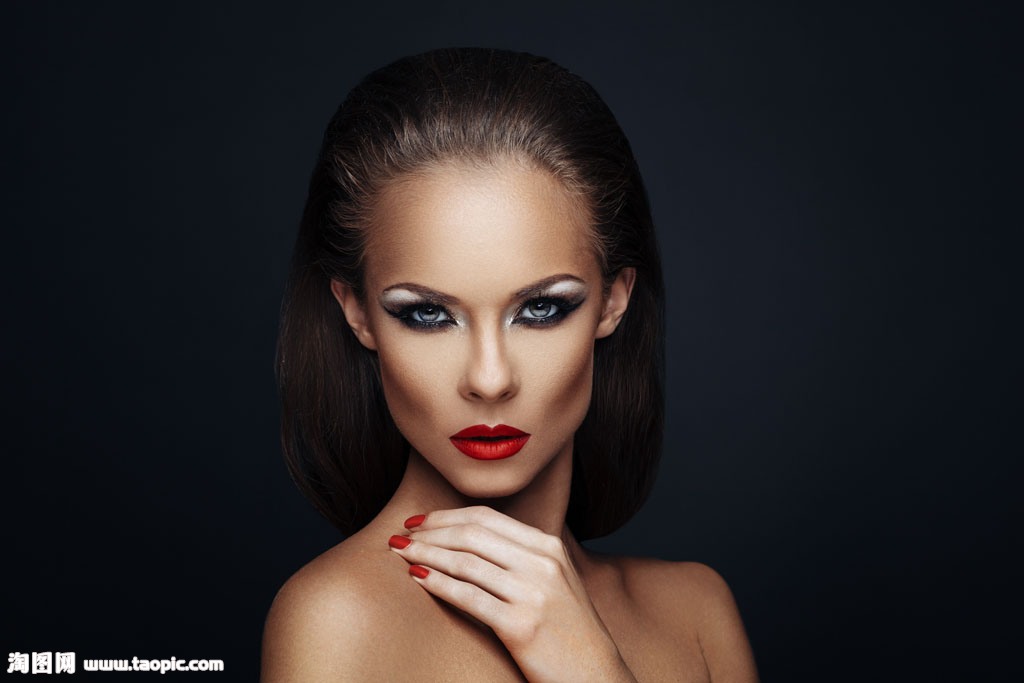 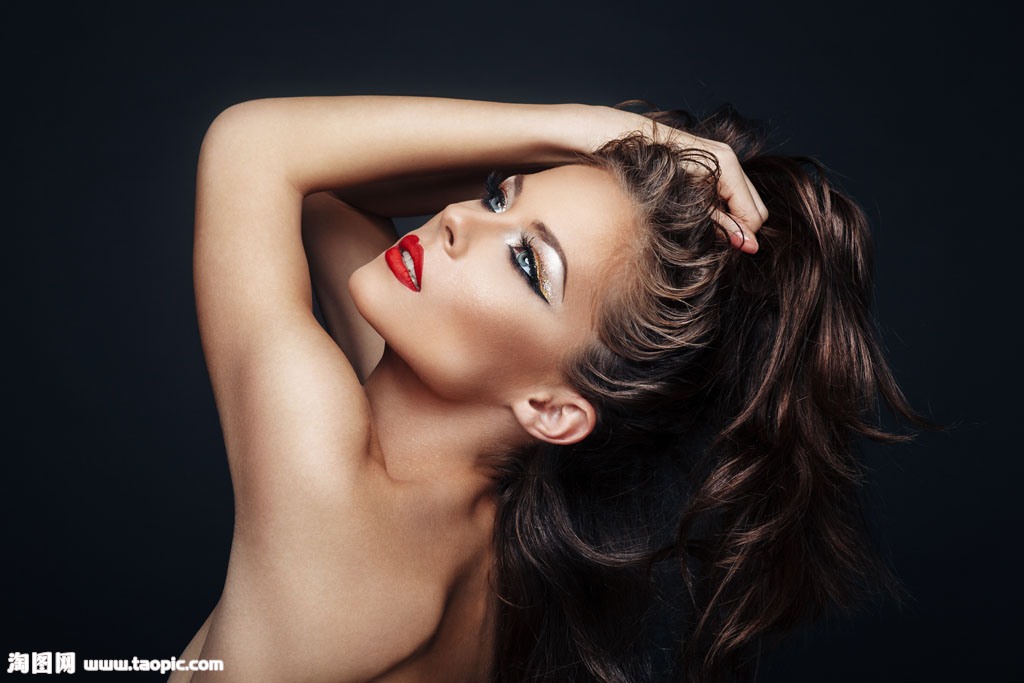 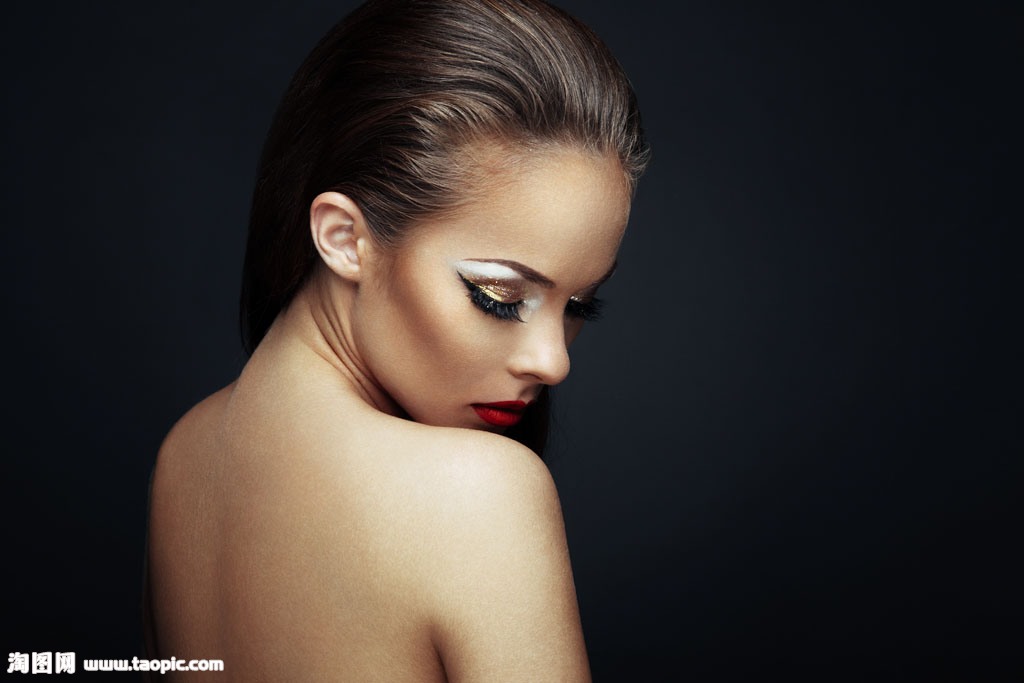 输入你的内容
输入你的内容
输入你的内容
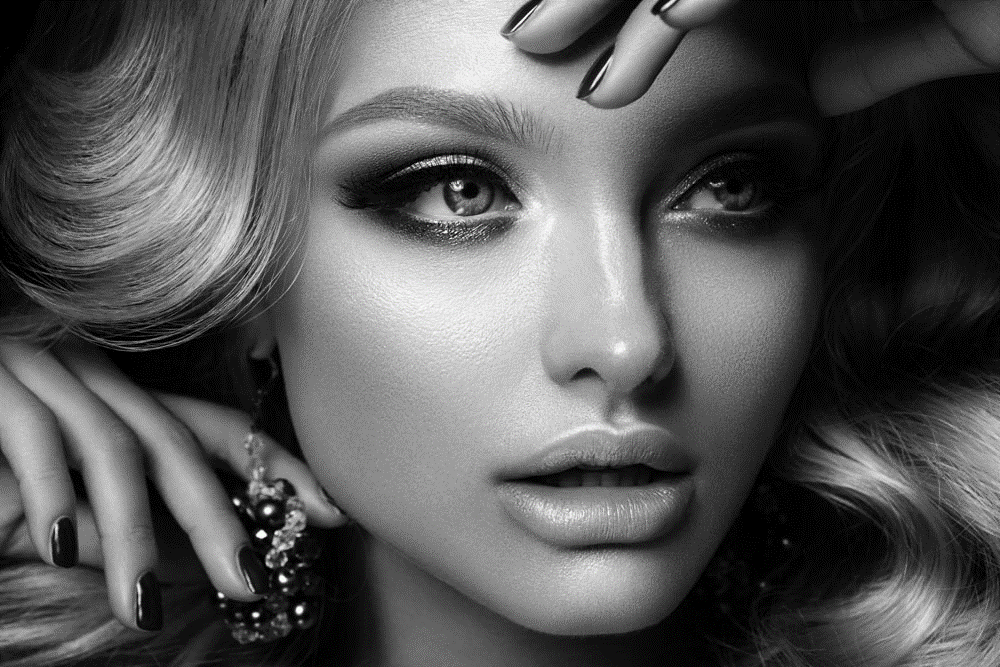 输入你的标题
insert your desired text here
LOGO
输入你的标题
输入你的标题
输入你的标题
this is a sample text. insert your desired text here. Again. this is a dummy text. enter your own text here. this is a sample text.
this is a sample text. insert your desired text here. Again. this is a dummy text. enter your own text here. this is a sample text.
this is a sample text. insert your desired text here. Again. this is a dummy text. enter your own text here. this is a sample text.
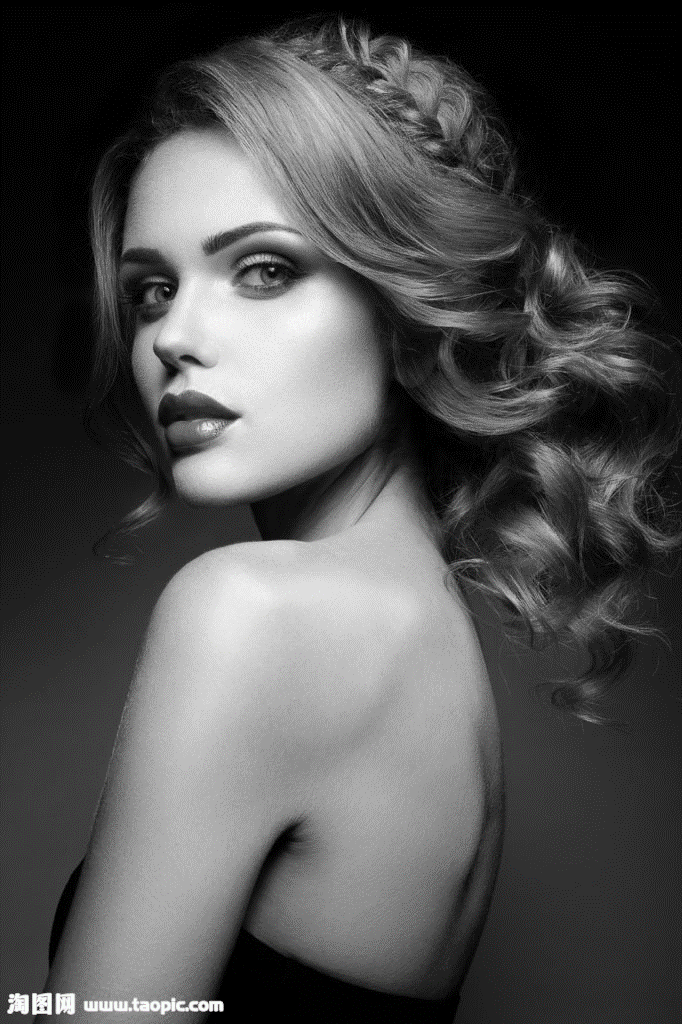 输入标题
Enter the title
PART03
输入你的标题内容
this is a sample text. insert your desired text here. Again. this is a dummy text. enter your own text here. this is a sample text.
标题 01
标题 02
标题 03
Lorem ipsum dolor sit, consectetur adipisicing elit, eiusmod tempor dolore magna aliqua.
Lorem ipsum dolor sit, consectetur adipisicing.
Lorem ipsum dolor sit, consectetur adipisicing just elit.
我们的服务
Lorem ipsum dolor sit amet, consectetur adipisicing elit, sed do eiusmod tempor incididunt ut labore et dolore magna aliqua. Ut enim ad minim veniam, quis nostrud exercitation ullamcol aboris nisi ut aliquip ex commodo consequat.
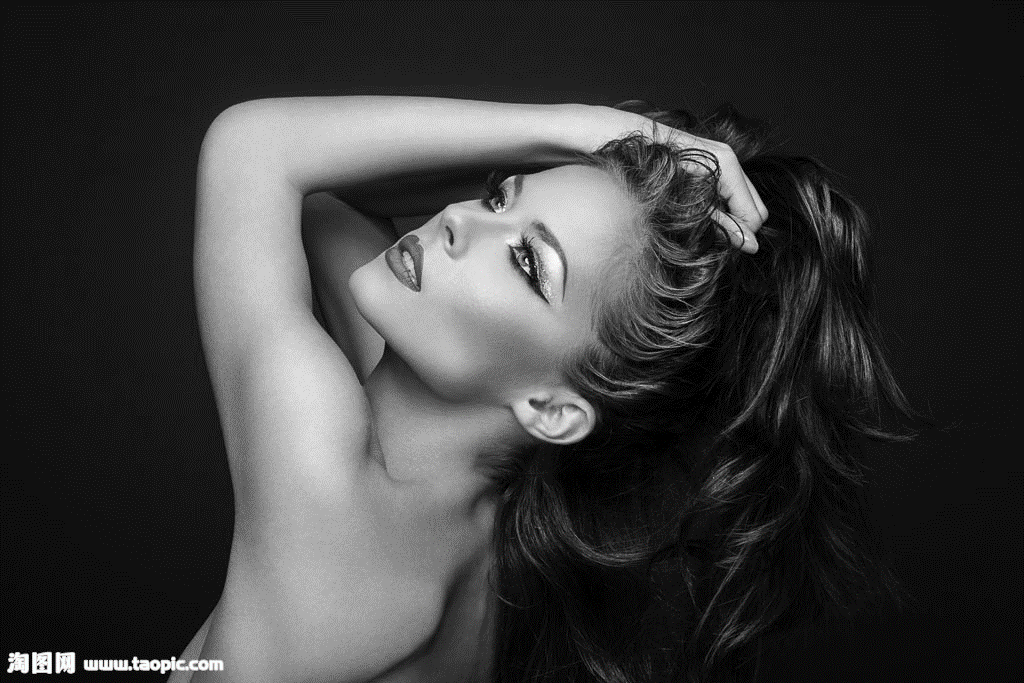 标题 04
2021
Lorem ipsum dolor sit, consectetur adipisicing.
PART04
输入你的标题内容
this is a sample text. insert your desired text here. Again. this is a dummy text. enter your own text here. this is a sample text.
我们的服务
This is a sample text. Insert your desired text here. Again, this is a dummy text, enter your own text here.

This is a sample text. Insert your desired text here. Again, this is a dummy text, enter your own text here.
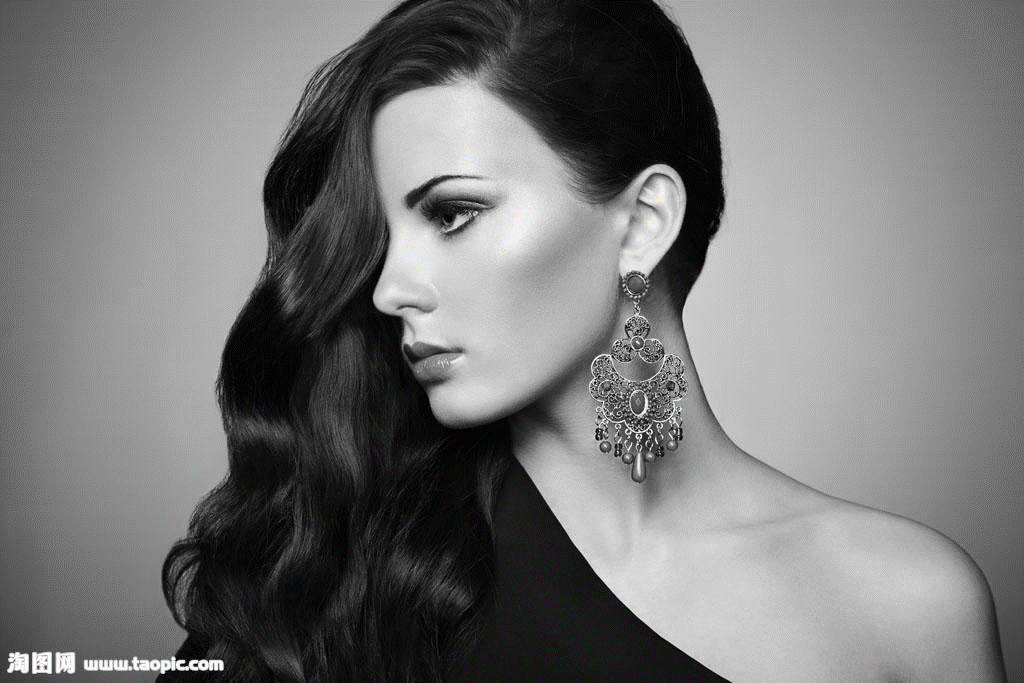 This is a sample text. Insert your desired text here. Again, this is a dummy text, enter your own text here.
This is a sample text. Insert your desired text here. Again, this is a dummy text, enter your own text here.
输入你的标题
CLICK HERE TO ADD YOUR TEXT OR COPY YOUR TEXT AND PASTE IT HERE
This is a sample text. Insert your desired text here. 
Again, this is a dummy text, enter your own text here.
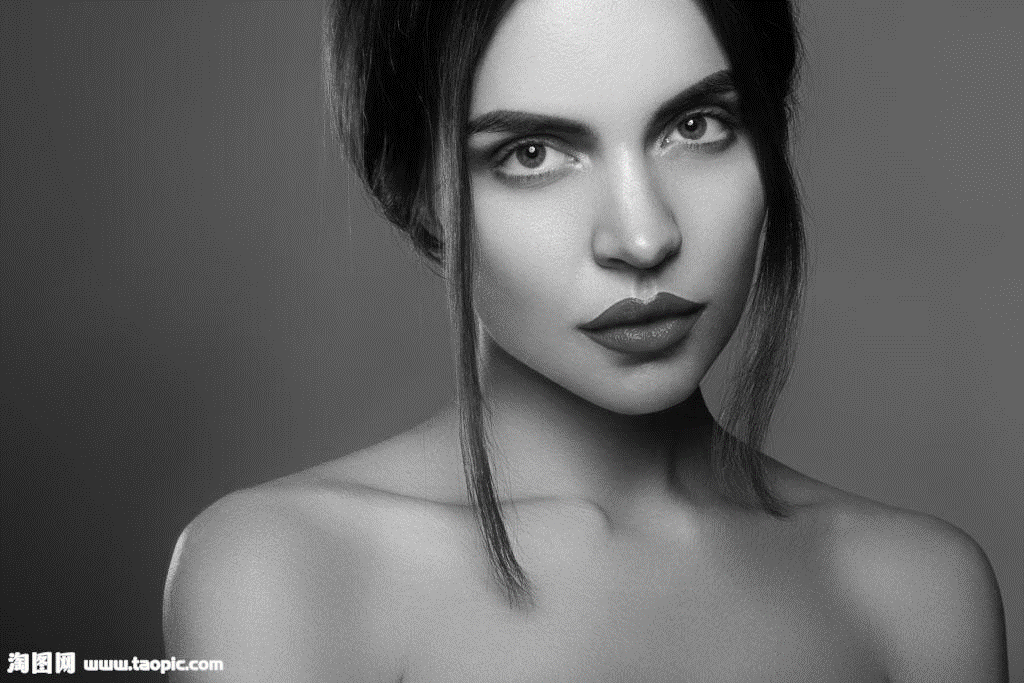 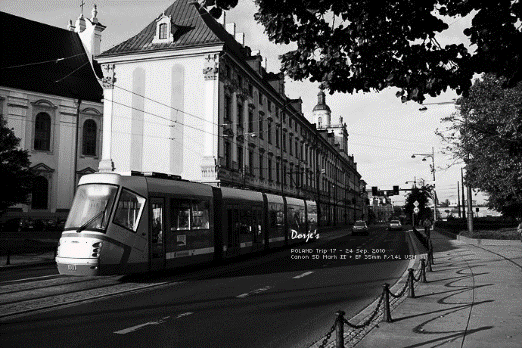 Elva-Design
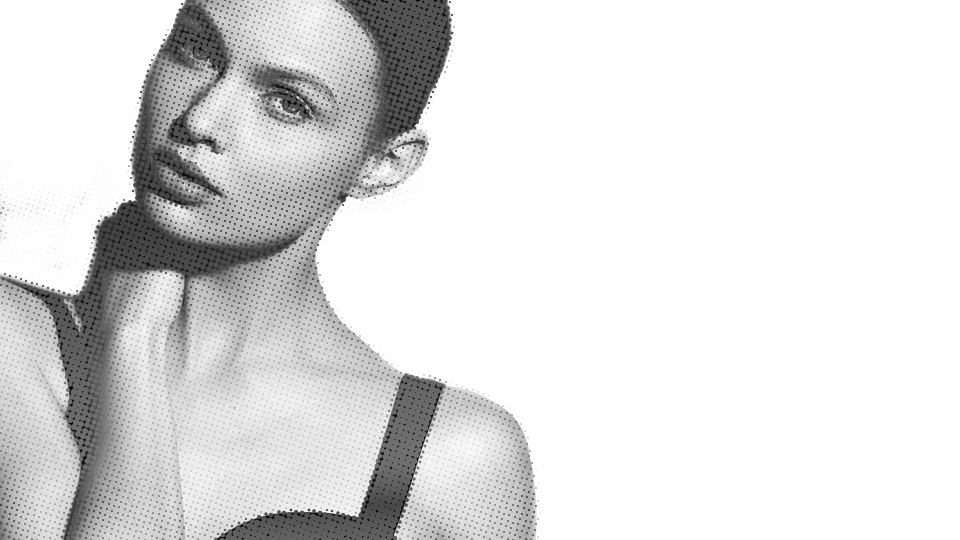 TAHNKS
宣传画册 | 时尚广告 | 品牌宣传 | 企业介绍
Lorem Ipsum Dolor Sit Er Elit Lamet, Consec Cillium Adipisicing Pecu, Sed Do Eiusmod Tempor